TPMT
one man’s medicine, the other man’s poison                                                          Adriana Ključarić
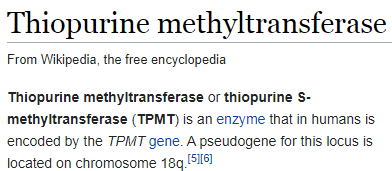 -TPMT catalyzes S-methylation (reaction that inactivates thiopurine drugs)

Clinical significance: Thiopurine drugs ( 6-mercaptopurine, Azothioprine) used as chemotherapeutic agents and immunosuppressive drugs (1/3000 deficient for the enzyme)
Example of thiosine drug
Azathioprine (AZA)
immunosuppressive medication
used in: rheumatoid arthritis, Crohn’s disease, ulcerative colitis, systemic lupus erythematosus and in kidney transplants to prevent rejection
per os or through i.v.
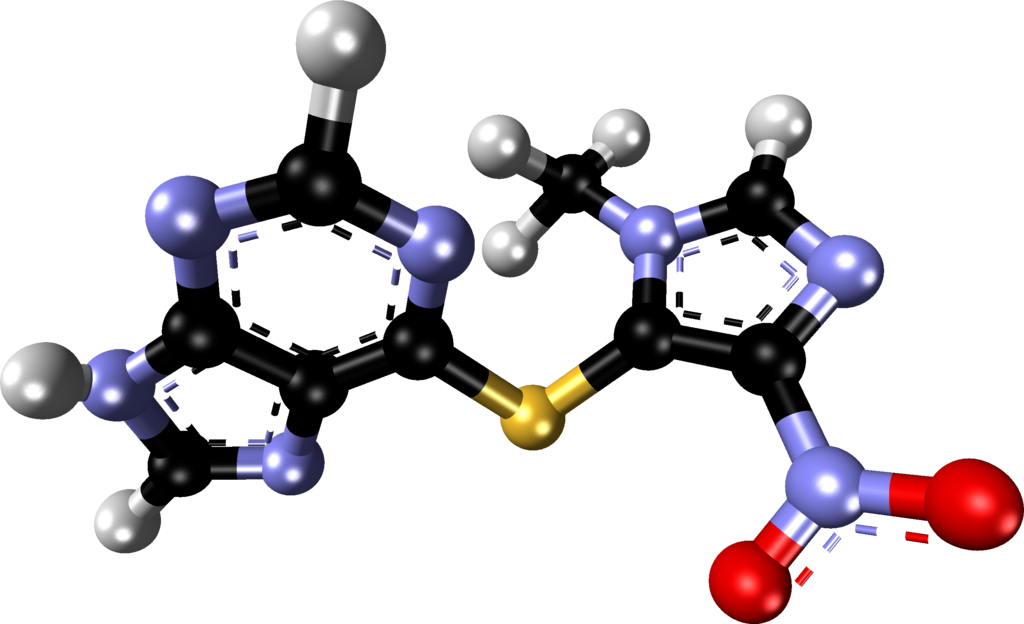 - Pharmacology: TPMT best known for its role in the metabolism of thiopurine drugs.Defects in TPMT gene leads to decreased methylation and decrease inactivation of 6MP  anemia, bleeding tendency, leukopenia...- Diagnostic use: measurment of TPMT activity should be done before treating the patients with thiopurine drugs
- if low activity-  high risk of drug induced bone marrow toxicity
Most common TPMT variant allele in European population is TPMT*3A (minor allele frequency 5%)
 1 of every 300 European subjects being homozygous for this variant- is due to 2 nonsynonymous single nucleotide polymorphism (SNPs) in the TPMT gene
 Those 2 changes in nucleotide sequence result in the alteration of 2 AA in the TPMT protein
Protein encoded by TPMT*3A is translated, but it misfolds and is rapidly degraded = lack of enzyme and inability to metabolize thiopurines  leading to 10x „overdose” of these cytotoxic agents
(when a standard dose of thiopurine is administered to patients who are homozygous for TPMT*3A)
What exactly is TPMT*3A?
Haplotype* containing 2 nonsynonymous SNPs (*3B (codon 154 SPN) and *3C)
most common in European population
Haplotype results in significant decrease in TPMT enzymatic activity resulting in toxicity when thiopurine tharapy is administered* - group of alleles in an organism that are inherited together from a single parent
BLUE- residue 240PINK- residue 154
RED- SAH (catalytic activity)